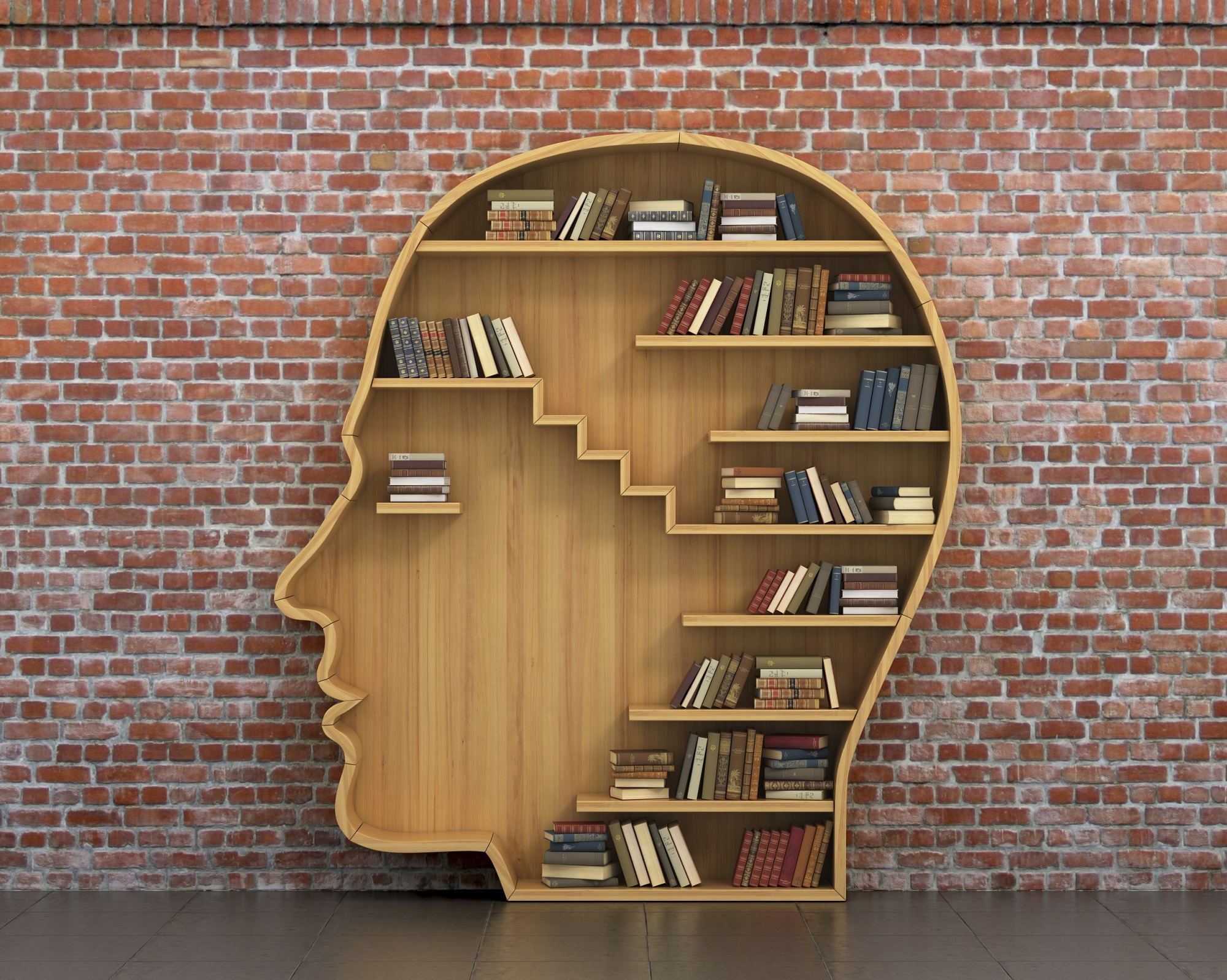 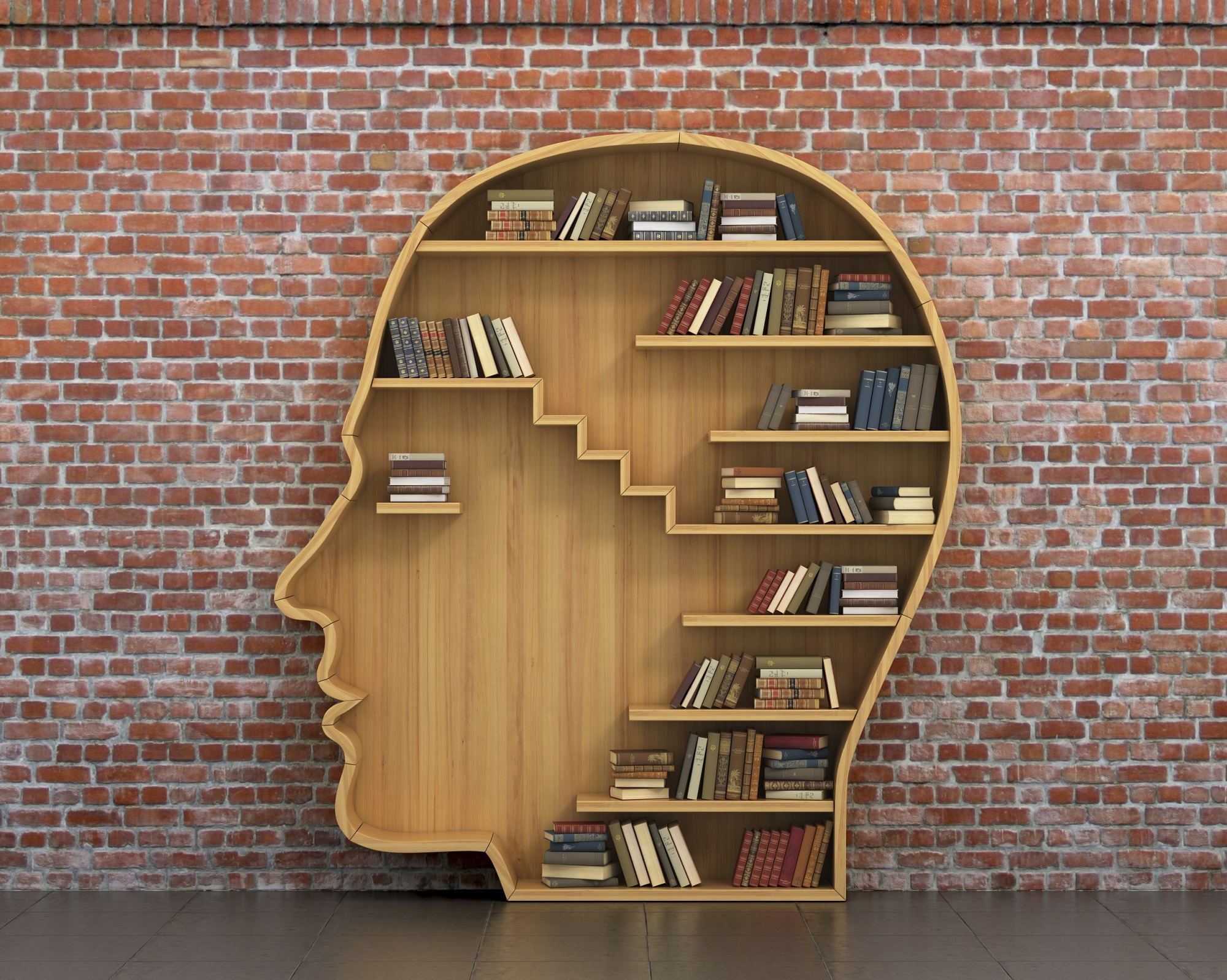 Проект «Умная школа» как элемент информатизации образовательного процесса
С.В.Прилепа
«Умная школа» – это школа жизненного выбора. Это инкубатор идей, технологий, проектов и практик. Она поможет вырастить поколение деятельных, инициативных и творческих людей, даст возможность сгенерировать позитивные изменения в системе образования и социальной сфере региона и страны, будет способствовать росту главного богатства страны – ее человеческого потенциала.
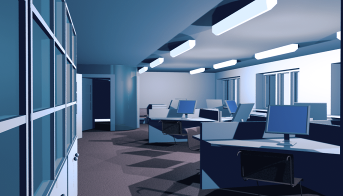 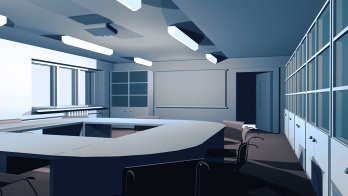 С.В.Прилепа
Задачи проекта «Умная школа»
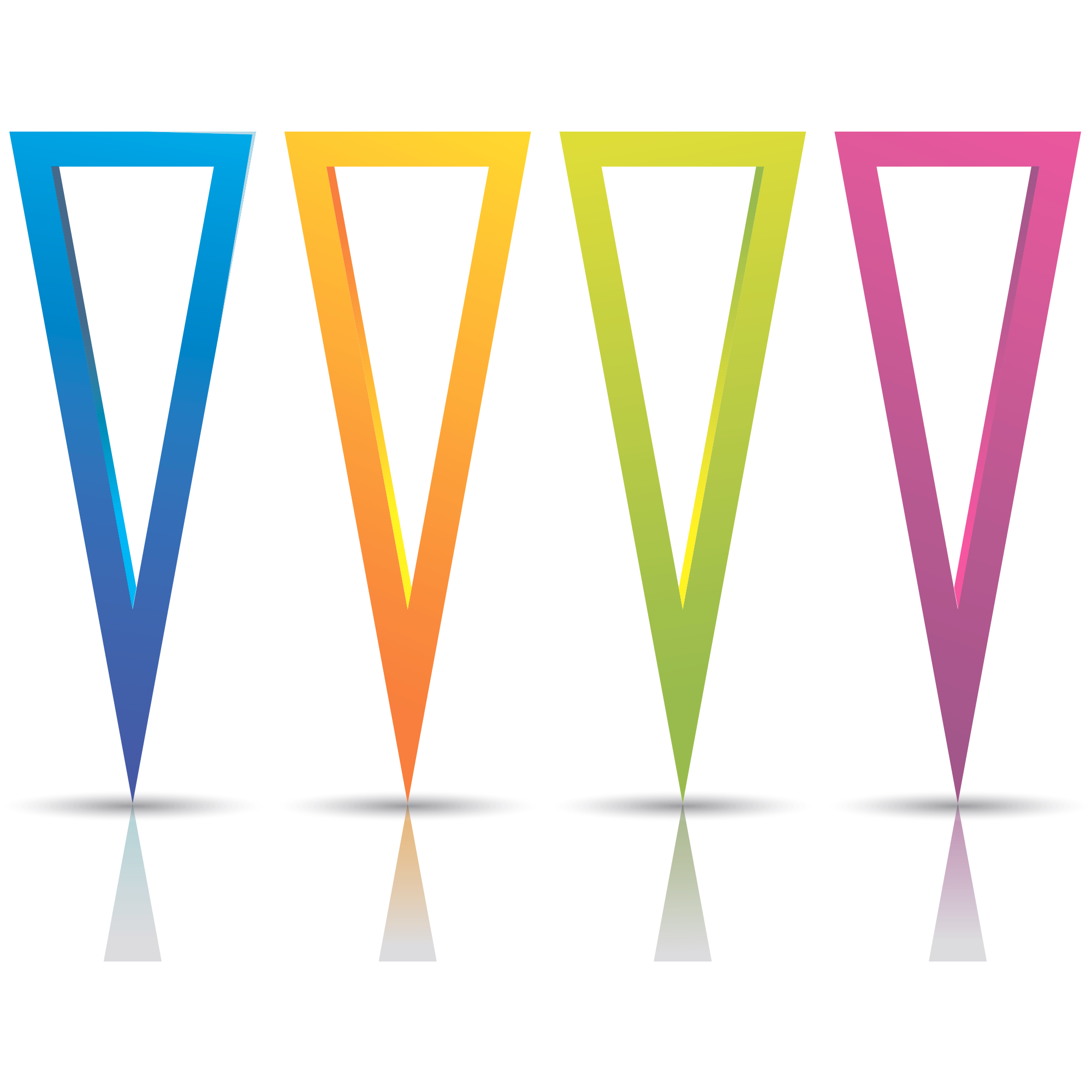 1
2
3
Дальнейшая информатизация образовательного процесса, оптимизация электронных средств обучения
Обеспечение взаимодействия всех субъектов образовательного процесса
Оптимизация процессов управления посредством внедрения средств ИКТ
С.В.Прилепа
Миссия «Умной школы»
Создание условий для роста познавательного, исследовательского, интеллектуального и – в целом – творческого потенциалов личности,  принятия ценностных установок на созидание.
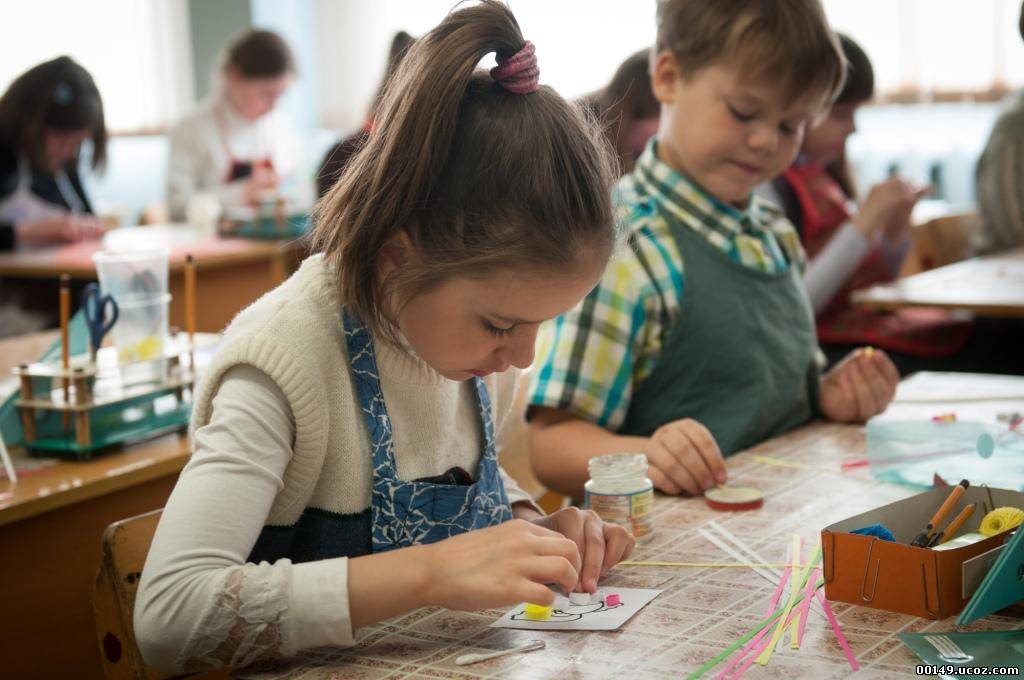 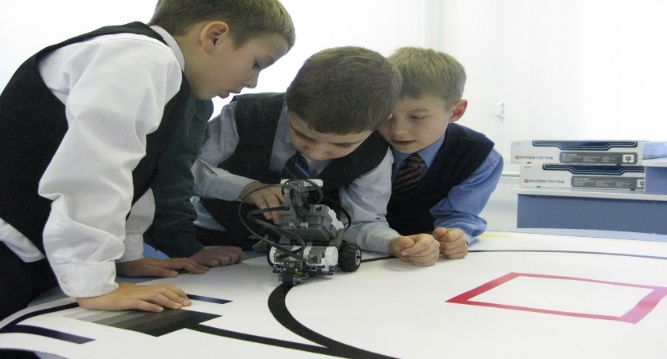 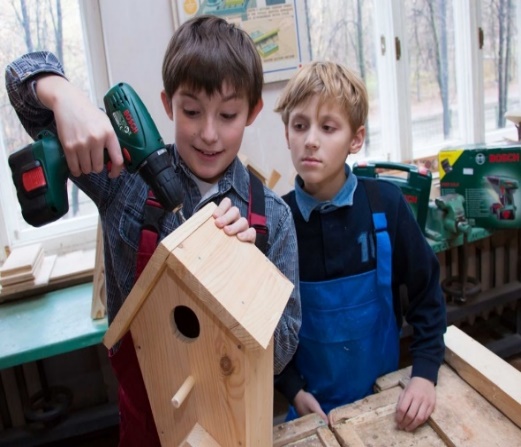 С.В.Прилепа
Этапы информатизации образования
Умная школа
3
2
1
С.В.Прилепа
Условия необходимые для создания единой информационной образовательной среды школы
С.В.Прилепа
Сложности внедрения проекта
С.В.Прилепа
Основные (необходимые) элементы проекта.
Управленческие процессы.
Образовательная среда школы.
Обеспечение информационно-методической поддержки и непрерывного повышения квалификации  педагогов.
Содержание, технология и обеспечение образовательного процесса
Умная школа
Сетевое взаимодействие участников образовательного процесса
Обеспечения питания, медицинского обслуживания.
Безопасность образовательного процесса.
С.В.Прилепа
«Умная школа» - это образование нового типа, нацеленное на индивидуализацию обучения и воспитания. 
Здесь хорошо всем знакомая классно-урочная система действует в привычном формате только в младших классах, и то не в полной мере. 
Затем процесс обучения начинает гибко выстраивается в соответствии с личными потребностями ребенка, каждый их которых может реализовывать свои планы и задумки в реальности, используя все средства предоставленные школой.
С.В.Прилепа